Checking Vital Signs: Are your Data Health and Functioning at Expectations?
New Orleans, LA
September 9, 2014
[Speaker Notes: Description:
High quality data is central to results drive accountability and improving outcomes for children and families. This session will present the IDEA Data Center’s working definition of data quality and describe the vital signs, or characteristics of high quality data. Representatives from Virginia, Wisconsin, and Delaware will present their work in using three vital signs – completeness, meeting expected patterns, and convergence with other qualitative information – to improve Part C and Part B 619 data quality.]
Presenters and Agenda
Robin Nelson (DaSy, IDC)
What is Data Quality? (IDC’s working definition)
Beth Tolley (VA Part C)
Virginia’s Approach to Improving Data Completeness
Ruth Chvojicek (WI Part B)
Wisconsin’s Story – Improving Data Quality
Verna Thompson (DE 619)
Delaware’s Approach to Improving Accuracy Using Local Contributing Factors
2
What is Data Quality?Robin Nelson (IDC, DaSy)
IDC’s Working Definition of Data Quality
High quality data are:
Timely
Accurate
Complete
IDC’s Working Definition of Data Quality
Timely data are:
Up-to-date and current per a specific period of time
Available within a useful time frame
IDC’s Working Definition of Data Quality
Accurate data are:
Reliable – measured and collected consistently across time, methods, and locations
Valid – accurately represent what they intend to measure
IDC’s Working Definition of Data Quality
Complete data:
Represent the expected sample or population at the local and state levels
IDC’s Working Definition of Data Quality
Though not components of the definition, important related issues include:
Data security
Data access
Data use-utility
Virginia’s Approach to Improving Data CompletenessBeth Tolley (Virginia Part C)
Why Focus on Data Completeness
National emphasis
Straightforward; easily addressed
[Speaker Notes: While complete data has been a focus from the beginning, the national emphasis on this spurred us to take another look at our results and our procedures.
We have the data reports that allow us to get a more accurate calculation of what we should be seeing than simply looking at total with exit data divided by total exiters
We wondered if some of the original reasons we had used as acceptable rationale for not having exit data were still valid and we wondered if the exceptions we allowed might be adversely impacting our data.  (Were we missing higher scores for children who were lost to follow up or withdrew because their family no longer felt EI was necessary?]
Discharge Report
Report is exported to excel – and sorted by discharge destination
Rows with a discharge destination of “Another Part C System in Virginia” or “Deceased” are deleted.
A column is added after the Discharge Date to calculate the number of days between referral and discharge.  Rows with less than 228 days (45 days from referral to IFSP + 6 months) are deleted.
11
[Speaker Notes: Process: Using existing reports, look at data
Discharge Report 
Eliminate records for transition to another VA EIS
Eliminate records for children who were deceased
Eliminate records for children in VA EI less than 6 mo
Child Progress Entry-Exit Report (# of exiters)
Calculate % of exiters with exit data
Total number of children with exit data divided by the number of exiters minus a, b, c above]
Child Progress Entry-Exit Report
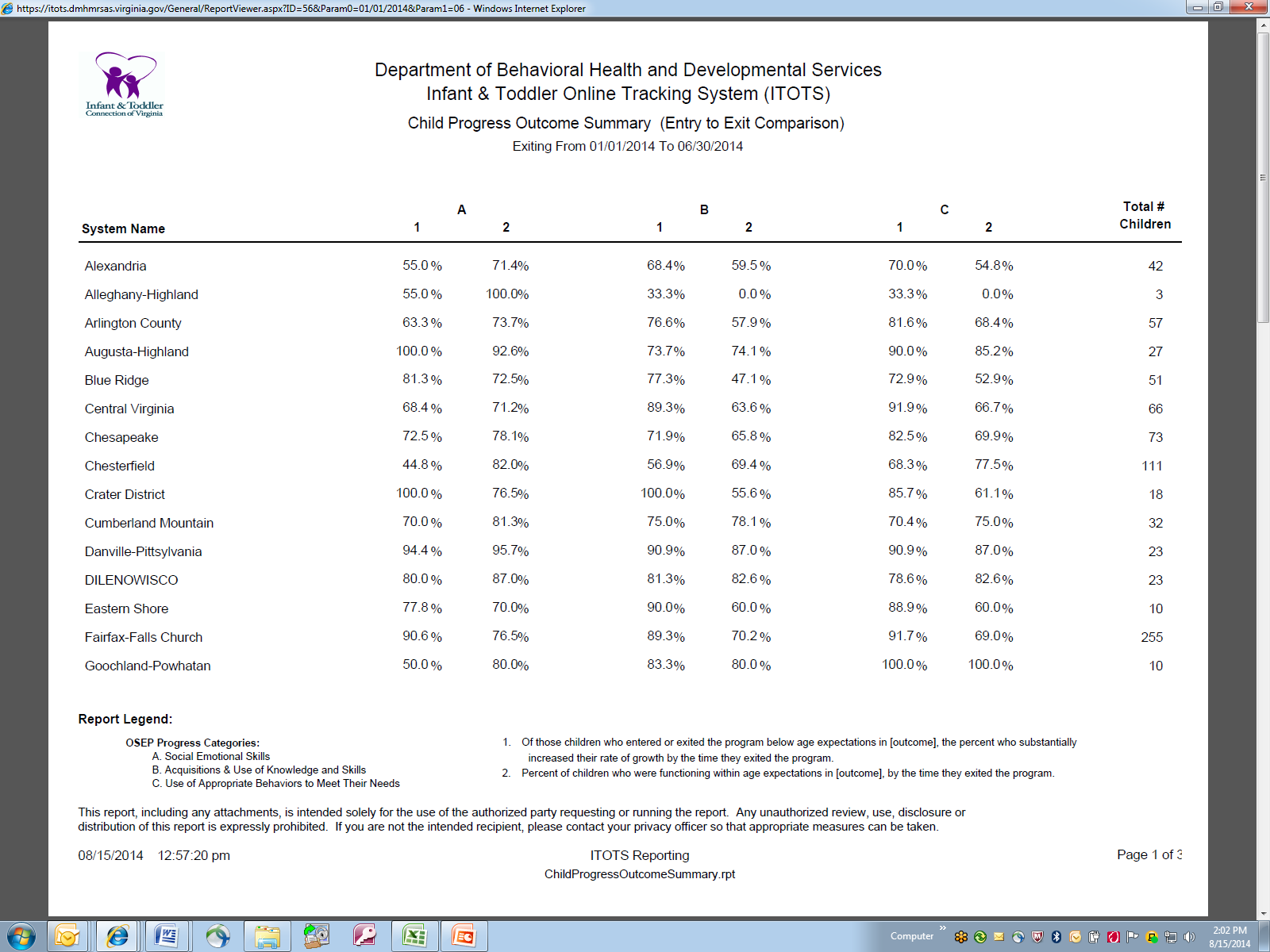 The total number of children with exit data for each LEIS and for the state is available on this report.
12
[Speaker Notes: Calculation:  Number of exiters divided by number of discharges (total number discharged minus transitions to another Virginia EIS, deceased, and in the system less than six months)]
Local System and State Missing Data
13
[Speaker Notes: Local System Profiles provided to each LSM
Expectations and instructions reviewed
Revisions to reflect increased emphasis and changes in practices
TA provided statewide and on an individual basis
Ongoing assessment]
The Power of Information
Data quality presentation at Local System Manager Meeting
LSMs reviewed their data; discussed with colleagues
State staff provided clarifications
LSMs reviewed their data in more detail; identified additional issues contributing to incomplete exit data
[Speaker Notes: Presentation at the statewide LSM meeting about overall data quality with focus on percent of exiters; we gave each LSM time to look at their local profile and discuss with their colleagues.  This led to identifying some possible explanations and questions (and some clarification on the spot from state staff … example: use of ongoing assessment data if child leaves unexpectedly).  LSMs then took their data home and looked more carefully, and some got back to us with additional issues contributing to incomplete exit data (ITOTS issues, including confusion about date of exit assessment).]
New Expectations and Guidance
Expectation that all children have exit data unless transition to another system, deceased or in the system less than 6 months
Supported by ongoing state efforts around
Ongoing assessment
Expectation for all providers to have basic developmental expertise across domains
Integration of outcomes throughout the EI process
Revisions to Practice Manual
Continuing to Improve Data Quality, Including Completeness of Exit Data
Keeping the focus on the expectation
Sharing data and teaching the local systems how to access the reports to determine how they are doing themselves
Continuing emphasis on ongoing assessment, including the expectation that practitioners assess children’s functioning in all three indicator areas
[Speaker Notes: This is done through statewide local system manager meetings with follow up at regional system manager meetings.  Teaching LSM to use the data verification reports to check for unusual patterns. Understanding what to look for, and doing the research to compare results to individual child assessments has generated interest and commitment to improve.]
Recommendations
Share the data with the local systems and share why it is important
Review your expectations and your instructions
Teach local systems how to calculate and track this themselves
Listen to the local systems about what they see as barriers – collaboratively work through barriers
Exit rating processes
Competency of providers who are expected to do the ratings
Lack of understanding of the expectations or the specific requirements
Questions, Comments?
Beth Tolley
Early Intervention Team Leader
Infant & Toddler Connection of Virginia
Department of Behavioral Health and Developmental Services
Richmond, VA 23210
beth.tolley@dbhds.virginia.gov
Wisconsin’s Story – Improving Data QualityRuth Chvojiceck (Wisconsin Statewide Part B,Indicator 7 Child Outcomes Coordinator)
Wisconsin Early Childhood Special Education T/TA System
[Speaker Notes: Before I begin describing the Indicator 7 data review process I would like to share a little bit on the T/TA system we are using in WI to support early childhood special education that enables us to care out the data review process.  We have worked hard to set up a system of support for LEA’s so that we are able to do this work.]
[Speaker Notes: There are three avenues being take to enhance the quality of data in WI. (click)
First – we do monthly data checks, (click)
Second – For the past three years I have been conducting data reviews with the intent of enhancing data quality, and (click)
Third – We the data reviews are informing the Training and individual technical assistance being done within the state.]
Total # Children Entered by District
Pattern
0 Children often Means New Staff
Monthly Data Check
Children Age 6 Needing Exit
Inaccurate / Missing Data
Entry/Exit Date Too Far in Future
Missing Rating #’s
[Speaker Notes: Monthly Data Check (click)
Tracking the pattern of # of children entered into a district’s child outcomes cohort. (click)
Monthly email reminders to districts who have children who have turned 6 and need exit data (after the 30 day timeline), and (click)
4 Times a year – data review and check in with districts with inaccurate or missing data.]
Data Review
Pattern Checking:
Entry & exit rating distribution
Entry rating comparison
Entry/exit comparison
Eligibility %’s statewide & by CESA
Race / ethnicity progress
Progress categories
Summary Statements
Optional – Offered at each CESA
    several larger districts
Provide list of children entered/exited
    previous year
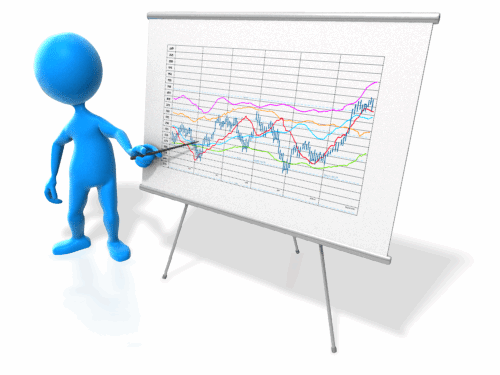 Common Next Steps:
Rating Practice
Overview 3 Outcomes
Assessment and/or Assessment Tool PD
 Deeper Look @ Eligibility Determination 
     Practices
[Speaker Notes: Data Review: (click)
First – For the past three years I’ve used the ECO Pattern Checking Guide and conducted a process to show districts their data patterns (mention some of the patterns looked at).  We will look at this process in more detail on the next slide. (click)

The data review is an optional activity for districts. Conducted within each of the CESA’s and for several individual large districts.  Did a brief review of key data patterns several months prior to the schedule data review so that the PST could have a conversation with the director of special education to encourage them to participate in the review.

Some of the more common next steps that districts identified as a result of participating in the data review are/were: (briefly list several on slide).]
[Speaker Notes: Prior to looking at the data a brief review of the Child Outcomes Decision Process and (click)]
7-Point Rating ScalePlease refer to handout – “The Bucket List”
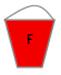 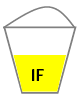 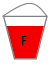 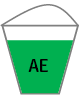 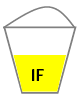 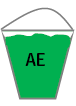 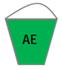 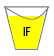 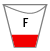 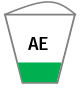 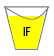 [Speaker Notes: “The Bucket List” was done.  This is a popular slide and extremely helpful for people in understanding the 7-point rating. 

In review, when a child is rated a 6 or 7 that is essentially saying that a child is functioning at an age-expected level in the specific outcome level.  At the other end of the continuum, a rating of 1 is saying the child is functioning below both age-expected and immediate foundational levels. 

A rating of 4 and 5 is saying that a child is functioning with a combination of age-expected and immediate foundational skills.

And, a rating of 2 and 3 is saying that a child is functioning with a combination of foundational and immediate foundational skills.

We will now look at a patterns of rating within Wisconsin.  It will be helpful to keep The Bucket List handout in front of you to reference throughout this discussion.]
Using data for program improvement = EIA
Evidence
Inference
Action
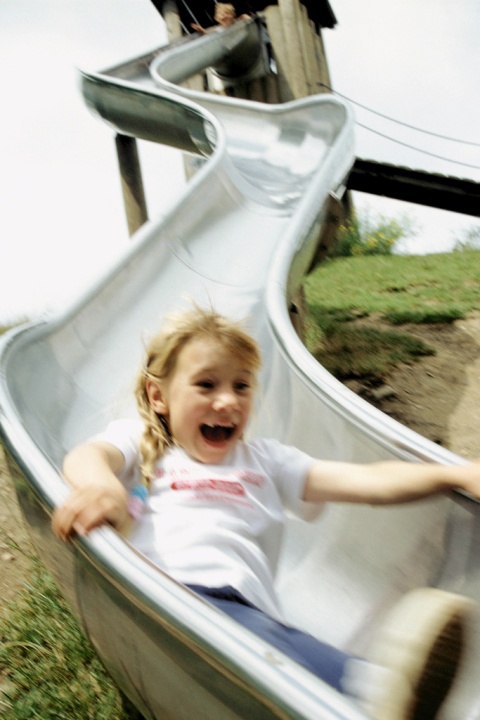 26
[Speaker Notes: The ECO slides on Evidence – Inference – Action were used to explain the process of looking at data.]
[Speaker Notes: It was interesting for districts to see the statewide %’s of children according to eligibility.  Districts were provided their district %’s on their district report]
[Speaker Notes: Sample slide Statewide Entry Rating Distribution.  Before showing this the predicted pattern was reviewed.]
[Speaker Notes: More detailed individual district data was provided in a district report.]
[Speaker Notes: Sample slide comparing entry ratings according to eligibility criteria.  Three years ago it was this process that led us into doing these data reviews with districts because we found a big red flag with how s/l children were being rated.  This pattern as improved as a result of the more intense data reviews.]
[Speaker Notes: This is one cross-tabulation chart that districts found useful – comparing the entry ratings.  Predicted pattern is that we shouldn’t have more than 3 points difference between entry ratings in the three outcomes for one child.]
[Speaker Notes: Another cross-tabulation chart districts found useful was to compare the exit rating to the entry rating.  This particular pattern led to more intense TA on the exit rating process (e.g. who is doing the rating, what sources are being used, are they considering other settings outside of school, etc.]
[Speaker Notes: The data reviews also included an introduction to the Progress Categories, and (click)]
Summary Statement #1 Please see handout – “Summary Statements for Target Setting
Of those children who entered the program below age expectations in each Outcome, the percent who substantially increased their rate of growth by the time they exited the program.

        c + d___       
a + b + c + d
34
[Speaker Notes: For each of the 3 outcome areas, states must report on children who substantially increased their rate of growth.  The numerator includes ‘c’ the children who narrowed the gap and ‘d’ the children who closed the gap. Notice the denominator does not include the ‘e’ category which are the children who came in functioning at age level in that outcome area.  

Don’t forget, these outcome areas are measured and reported independently.  So, a child may enter the program performing at age expectations in one or more of the areas.

The key concept here is ‘increased rate of growth’ (those children who narrowed the gap and those who closed the gap or caught all the way up)]
[Speaker Notes: The Summary Statements]
Statewide Webinars – “After School Specials”
Present Level 
Exit Rating Process
Follow-Up T/TA
Individual District TA
Review of 7-point rating
The rating process
Indicator 7 overview with new staff
Functional Assessment Training
Best practices in assessment using 
    DEC Recommended Practices
Focus on “functional assessment”
Closer look at assessment tools
[Speaker Notes: Finally, the work to enhance data quality led to further training and technical assistance.  Last year this included:
After Schools Specials – statewide webinars.  The topics last year were “Writing a Present Level according to the 3 outcomes” and the Exit Rating Process
Individual District TA done be the CESA PSTs and myself, and
Training focused on the Functional Assessment process.

This coming year we are moving into more detailed data analysis looking at the Progress Categories – by Eligibility, Age @ Entry, Months in Service, and Environmental Setting.]
Delaware’s Approach to Improving Accuracy Using the Local Contributing FactorVerna Thompson (Delaware Part B-619 State Coordinator
Why Focus on Local Contributing Factors?
Delaware has
619 Child Outcomes work group
Child Outcomes Procedures Manual
Unique data characteristics in school districts
LEAs interested in Child Outcomes data
Approach
Scheduled LEA meetings
Allowed LEAs to make decisions on invitations
Some invited teachers, high level administrators
Some invited small administrative team
Created LEA Child Outcomes presentations
Facilitated discussions on Child Outcomes
LEA 619 Site Visit Procedures
LEA shared information
Early Childhood program and children
Child Outcomes procedures
DOE shared Child Outcomes information
LEA data
Delaware data and targets
National/Delaware data
Analyzed data together
Compared state and local data
Explored possible local trends, patterns
Discussed next steps including improvement strategies, if needed
Samples of Local Child Outcomes Data
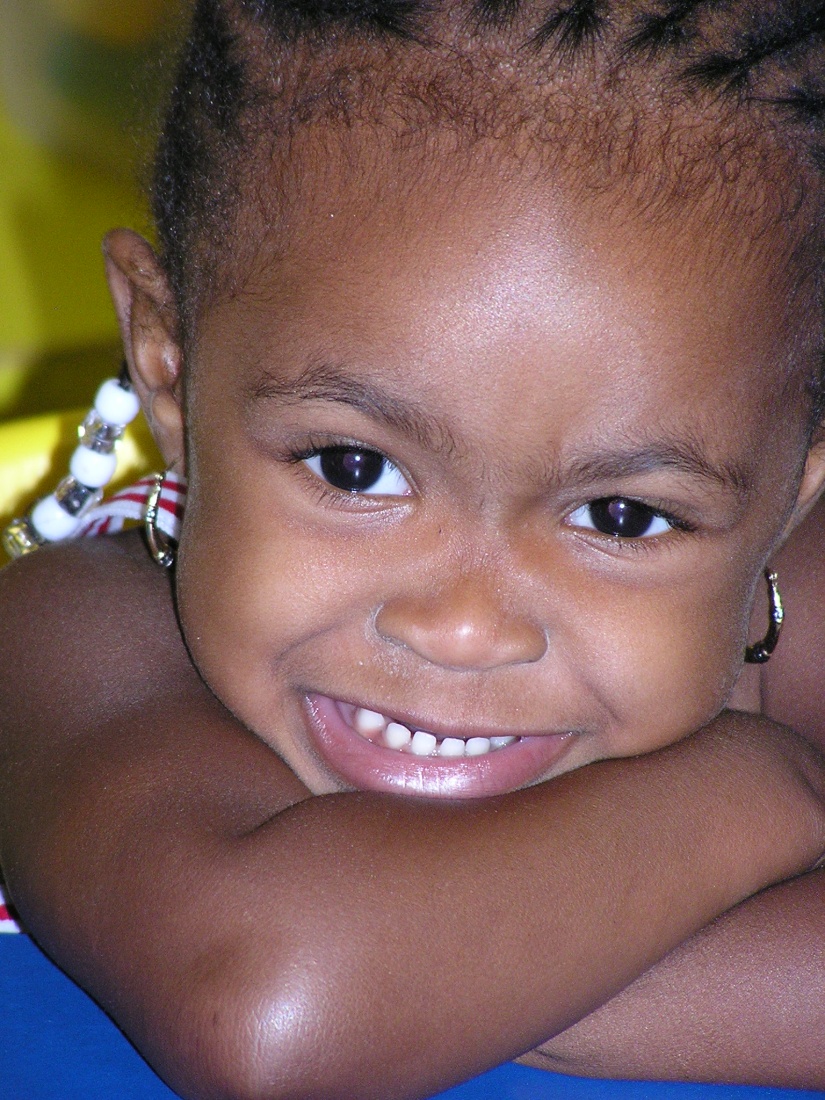 41
Delaware and District A Average 2013 Entry Scores on Outcomes
42
Delaware and District A Average 2013 Exit Scores on Outcomes
43
2013 OSEP APR Indicator 7 Summary Statement Data
44
[Speaker Notes: Of those children who entered or exited the program below age expectations, the percent who substantially increased their rate of growth by the time they exited the program
The percent of children who were functioning within age expectations by the time they exited the program.]
Outcome 1: Social Emotional(District A 2013, Social and Emotional)
45
Average ExitOutcomes Scores, 2013
46
Entry Scores Differ By Special Education Type
47
Exit Scores Differ By Special Education Type
48
Part B 619 Site Visits
What we learned – Success and Challenges
Some children were not being included in Child Outcomes System
Some school districts had unique rating patterns compared to the state
School districts assigned different staff to enter COSF on data system
Progress question was not answered in consistent manner
Some special services directors had limited understanding of COSF process
After Completing Site Visits
School Districts
Provided training or PLCs for EC staff with other school districts
Discussed COSF process during staff meetings
Called DOE often to discuss unusual data
619 shared COSF data with administrators
DOE EDLR
Provided regional training on Child Outcomes
Participating in updating Child Outcomes manual
Continued analysis process
Discussed Child Outcomes at County Special Education Meetings
Delaware and District Data
Explanations for differences
Programs serve different populations of children
Small numbers issues exist in some districts
Populations shift of students who are assessed
Scores differ by special education type
Different levels of EC staff experience using COSF
What Are We Planning to Do to Improve Child Outcomes Data?
New process for working with targeted school districts to review unusual Child Outcomes data
Revised Child Outcomes manual to focus on Child Outcomes process
Identify missing children who are not being entered in system
Provide ongoing support for completing COSF using multi-sources of information
Question unusual data
Troubleshoot problems
How Can We Improve Child Outcomes Data?
Analysis of Part C Exit and 619 Entry Child Outcomes data
Provide professional development opportunities to bring Part C and LEAs together
Revise IEP to include Child Outcomes
Questions, Comments?
Opportunity to share comments, experiences … Questions?
Thank you!
verna.thompson@doe.k12.de.us
Discussion
Thank You
Visit the DaSy website at:http://dasycenter.org/
Like us on Facebook: https://www.facebook.com/dasycenter
Follow us on Twitter:@DaSyCenter
56
The contents of this presentation were developed under a grant from the U.S. Department of Education, #H373Z120002. However, those contents do not necessarily represent the policy of the U.S. Department of Education, and you should not assume endorsement by the Federal Government. Project Officers, Meredith Miceli and Richelle Davis.
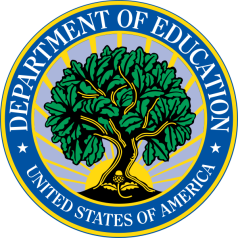 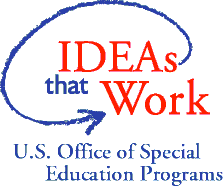 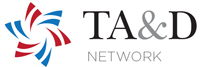 57
[Speaker Notes: Instructions to presenters: This slide is to be included as the last slide in your deck but you are not expected to show it to the audience. Please be sure to delete these instructions from this slide’s notes page in your presentation.]